PROGRAMMING  II( Dynamic Memory I)
Vladimir Viies, Lembit Jürimägi,Risto Heinsaar,
 
vladimir.viies@gmail.com
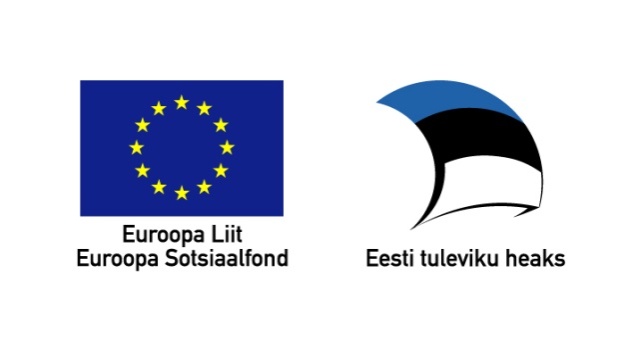 Tallinn 2020
File system
Opening a file
Working with files requires us to use file pointersTo declare a file pointer:FILE *fp;To open a file:filePointer = fopen(fileName, mode);Both filename and mode are type char* (char pointers aka strings)
File pointer will be set to NULL when opening files
You should always verify that the file was opened successfully
2016
3
NULL pointer
A pointer that does not refer to a valid object
Behavior undefined
Often used to indicate pointers not in use or failed operations
End of a list (advanced data structures)
Memory allocation failed (dynamic memory management)
Opening file failed
Search for substring failed (strstr from string.h)
Assigning pointer to NULL avoids unintentional access to released resources
May lead to segmentation fault when accessed
NULL is a pointer, 0 is an integer. NULL pointer may not always be zero, but typically is.
2016
4
Code example
You should always check if the file was successfully openedWhen opening of the file fails, reading from it will crash the program.
 	 FILE *fi;// file pointer declaration
    char inputFile[] = {"numbers.txt"};
fi = fopen(inputFile,"r");//opening file
    if (fi == NULL) // check for errors
 	 {
	exit(1); // abort. Exit comes from stdlib.h
 	 }
2016
5
Closing a file
Resources should be freed when not needed
All of the files should be closed before exiting
When writing, any files not closed may have parts or all of the content missing from it. Closing writes the output still in buffer to the file.Especially important when writing log files and the program crashes.
 

To close a file:fclose(filePointer);
2016
6
STRUCTURES
STRUCTURES
Complex data type
It consist of other data types (int, char, float etc)
typedef struct employee
{
    int employeeCode;
    char firstName[15];
    char lastName[15];
    float salary;    
} employee;
Structure in the memory
struct employee
{
    int employeeCode;
    char firstName[15];
    char lastName[15];
    float salary;    
};
Structure size in memory = the size of its members + padding
In this case, the structure is 38 bytes + padding
2016
9
Accessing structure members
Stucture member names are united by points with the structure variable name.	structureVariableName.memberName
manager.salary = 15.5;
    printf("%f", manager.salary);
    employees[5].salary = manager.salary;
    strcpy(employees[5].firstName, "Indrek");
You can assign structures as a whole
employee  manager, staff[20],employees[10];        employees[0] = manager;
    employees[5] = staff[15];
2016
10
Nested structures
You can put one structure inside of another

The order they’re defined is important
typedef struct date
{
    unsigned day;
    unsigned month;
    unsigned year;
} date;
 
typedef struct person
{
    char fName[15];
    char lName[15];
    date contractSigned;
} person;
2016
11
Function returning a structure
Reminder: structure was a data type, albeit a complex one. This means that we can also use it as a return type for a function.
We can return one whole structure per function call. We could also return a structure pointer as we’ll see in a few weeks
typedef struct point
{
    int x, y;
} point;
A prototype for a function
point enterPoint()
point enterPoint(){
    point temporary;
    temporary.x = 5;
    temporary.y = 7;
    return temporary;
}
2016
12
Pointers and arrays visualized
int array[] = {5, 3, 7, 3, 5};
int *p;
p = array;
*p48F9AC91
array[0]5
array[1]3
array[2]7
array[3]3
array[4]5
*(p + 0)
*(p + 1)
*(p + 2)
*(p + 4)
*(p + 3)
2016
13
Pointers and structures
You can point  to the start of a structure or an element inside it.
typedef struct employee{
    int employeeCode;
    char firstName[15];
    char lastName[15];
    float salary;    
} employee;
employee manager;
employee *pStr;
pStr = &manager;
2016
14
Accessing members using pointers
Both of these are equal
(*pStr).employeeCode;
(*pStr).fName;
(*pStr).lName;
(*pStr).salary;
pStr->employeeCode;
pStr->fName;
pStr->lName;
pStr->salary;
2016
15
Dynamic Memory Allocation
Dynamic allocation (references)
A. D. Marshall. Programming in C. UNIX System Calls and Subroutines using C. http://www.cs.cf.ac.uk/Dave/C/CE.html   
The cplusplus.com tutorial. Complete C++ language tutorialhttp://www.cplusplus.com/doc/tutorial/index.html   
The GNU C libraryhttp://www.gnu.org/software/libc/manual/html_node/
Dynamic allocation I
Dynamic allocation is a pretty unique feature to C (amongst high level languages)
It enables us to create data types and structures of any size and length to suit our programs need within the program
Dynamic allocation II
Two common applications of dynamic memory:

dynamic arrays
dynamic data structure e.g. linked lists
Function malloc()
The Function malloc is most commonly used to attempt to „ hod or snap“
 a continuous portion of memory. It is defined by: 
   void *malloc(size_t number_of_bytes) 
That is to say it returns a pointer of type void * that is the start in memory 
of the reserved portion of size number_of_bytes. If memory cannot be allocated a NULL pointer is returned.
Since a void * is returned the C standard states that 
this pointer can be converted to any type. The size_t argument type is
 defined in stdlib.h and is an unsigned type.
So: 
    char *cp; cp = malloc(100);
Functione sizeof() I
It is usual to use the sizeof() function to specify
 the number of bytes:

 int *ip;
 ip = (int *) malloc(100*sizeof(int)); 

Some C compilers may require to cast 
the type of conversion. 
The (int *) means coercion to an integer pointer.
Functione sizeof() II
It is good practice to use sizeof() even if you know 
the actual size you want -- it makes for device
independent (portable) code. 
Sizeof can be used to find the size of any data type, 
variable or structure. 
Simply supply one of these
 as an argument to the function:  int i; 
struct COORD {float x,y,z}; 
typedef struct COORD PT;  
sizeof(int), sizeof(i), sizeof(struct COORD) ,
sizeof(PT) are all ACCEPTABLE
Function free()
When you have finished using a portion
 of memory you should always free() it.
 int * buffer1;
 buffer1 = (int*) malloc (100*sizeof(int));
...................
 free (buffer1);
 This allows the memory freed to be aavailable
 again, possibly for further malloc() calls.
The function free() takes a pointer as an argument 
and frees the memory to which the pointer refers.
Example malloc+sizeof+free
#include <stdio.h>
#include <stdlib.h>
int main ()
{
  int i,n;
  int * pData;
  printf ("Amount of numbers to be entered: ");
  scanf ("%d",&i);
  pData = (int*) malloc (i*sizeof(int)); 
  for (n=0;n<i;n++) printf ("%d ",pData[n]);
  if (pData==NULL) exit (1);
  for (n=0;n<i;n++)
  {
    printf ("Enter number #%d: ",n);
    scanf ("%d",&pData[n]);
     printf ("%d \n",pData+n);
  }
  printf ("You have entered: ");
  for (n=0;n<i;n++) printf ("%d ",pData[n]);
  free (pData); printf ("After free:\n ");
  for (n=0;n<i;n++) printf ("%2d %d \n",pData[n],pData+n);
  getchar();
  getchar();
  return 0;
}
Function calloc()
void *calloc(size_t num_elements, size_t element_size};  
Malloc does not initialise memory (to zero) 
in any way. 
If you wish to initialise memory 
then use calloc.
Calloc there is slightly more computationally
expensive but, occasionally,more convenient
than malloc. Also note the different syntax between calloc and malloc in that calloc takes
the number of desired elements, 
num_elements, and element_size,
element_size, as two individual arguments.
Example calloc+sizeof+free
#include <stdio.h>
#include <stdlib.h>
int main ()
{
  int i,n;
  int * pData;
  printf ("Amount of numbers to be entered: ");
  scanf ("%d",&i);
  pData = (int*) calloc (i,sizeof(int));
  for (n=0;n<i;n++) printf ("%d \n",pData[n]);
  if (pData==NULL) exit (1);
  for (n=0;n<i;n++)
  {
    printf ("Enter number #%d: ",n);
    scanf ("%d",&pData[n]);
  }
  printf ("You have entered:\n ");
  for (n=0;n<i;n++) printf ("%2d   %d\n",pData[n],pData+n);
  free (pData);
  printf ("After free:\n ");
  for (n=0;n<i;n++) printf ("%2d %d \n",pData[n],pData+n);
  getchar();
  getchar();
  return 0;
}
Function realoc()
void *realloc( void *ptr, size_t new_size); 
 
Realloc is a function which attempts to change the size
of a previous allocated block of memory.
The new size can be larger or smaller. 
If the block is made larger then the old contents
remain unchanged and memory is added
to the end of the block.
If the size is made smaller then the remaining
contents are unchanged.
Example realoc+sizeof+free
#include <stdio.h>
#include <stdlib.h>
int main ()
{
  int input,n;
  int count=0;
  int * numbers = NULL;
  int * more_numbers;
  do {
     printf ("Enter an integer value (0 to end): ");
     scanf ("%d", &input);
     count++;
     more_numbers = (int*) realloc (numbers, count * sizeof(int));
     if (more_numbers!=NULL) {
       numbers=more_numbers;
       numbers[count-1]=input;
     }
     else {
       free (numbers);
       puts ("Error (re)allocating memory");
       exit (1);
     }
  } while (input!=0);
  printf ("Numbers entered: \n");
  for (n=0;n<count;n++) printf ("%d  %d\n",numbers[n],numbers+n);
  free (numbers);
printf ("After free: \n");
  for (n=0;n<count;n++) printf ("%d  %d\n",numbers[n],numbers+n);
getchar();
getchar();
  return 0;
}
Recursion in C
In C programming language, when a function calls itself over and over again, that function is known as recursive function.
Recursion is the process of repeating
  items in a self-similar way .
   Process of function calling itself repeatedly
   is known as recursion.
Recursion
In programming languages, if a program allows you to call
 a function inside the same function, 
then it is called a recursive call of the function.

void recursion() { recursion(); /* function calls itself */ }

 int main() { recursion(); return; }

The C programming language supports recursion,
 i.e., a function to call itself. 
But while using recursion, programmers need to be careful to define an exit condition from the function, 
otherwise it will go into an infinite loop.
„Bad“ recursion example
#include <stdio.h>
void func(void)
{
    printf("\n This is a recursive function \n");
    func();
}
int main(void)
{int n, i=5;
for (n=0;n<i;n++)
 {printf ("   %d\n",n); func();
    return 0;
}
Factorial example
#include <stdio.h>
int func(int num)
{ int res = 0;
                  if(num <= 0)
    { printf("\n Error \n");}
    else if(num == 1)
    { return num; }
    else
    { res  = num * func(num -1);
        return res;
    } return -1;
}
      int main(void)
{
    int num = 5 ;
    int fact  = func(num);
    if (fact > 0)
        printf("\n The factorial of [%d] is [%d]\n", num, fact);
     return 0;
}
Fibonaci example
#include <stdio.h>

int fibonaci(int i) {

   if(i == 0) {
      return 0;
   }
	
   if(i == 1) {
      return 1;
   }
   return fibonaci(i-1) + fibonaci(i-2);
}

int  main() {

   int i;
	
   for (i = 0; i < 10; i++) {
      printf("%d\t\n", fibonaci(i));
   }
	
   return 0;
}
DM example
#include <stdio.h>
#include <stdlib.h>
#include <assert.h>

void stat(int k){
	int M[k];
	printf("%p %lu\n", M, sizeof(M));
}
void dyn(int k){
	double *M;
	M = malloc(k * sizeof(double));
	assert(M != NULL); //vaja kontrollida, kas mälueraldus õnnestus
	printf("%p %lu %lu\n", M, sizeof(M), k * sizeof(double));
	free(M);
}
double *dyn2(double *M, int k){
	double *X;
	X = realloc(M, k * sizeof(double));
	assert(X != NULL);
	printf("%p %p %lu\n", M, X, k * sizeof(double));
	int i;
	for(i = 0; i < rand() % k; i++)
		X[rand() % k] = rand(); //selleks, et mälu ka kasutusel oleks
	return X;
}
int main(void){
	int x = 100;
	double *D = NULL;
	while(1){
		stat(x);
		dyn(x);
		//D = dyn2(D, x);
		getchar();
		x = x * 1.2;
	}
}
Recursion example
#include <stdio.h>

int add(int k){
	int a;
	printf("%d %d\n", k, a);
	if(k > 1)
		a = k + add(k - 1);
	else
		a = 1;
	printf("%p %p %d %d\n", &k, &a, k, a);
	return a;
}

int mul(int k){
	int a;
	printf("%d %d\n", k, a);
	if(k > 1)
		a = k * mul(k - 1);
	else
		a = 1;
	printf("%p %p %d %d\n", &k, &a, k, a);
	return a;
}

int main(void){
	mul(5);
	add(5);
	return 0;
}
Bonus task I
Write a program to sort a sequence of numbers using a binary tree (Using Pointers). A binary tree is a tree structure with only two (possible) branches from each node (Fig. 1). Each branch then represents a false or true decision. To sort numbers simply assign the left branch to take numbers less than the node number and the right branch any other number (greater than or equal to). To obtain a sorted list simply search the tree in a depth first fashion.
Bonus task II (fig.1.)